WebSlide 0174_B: artery & vein
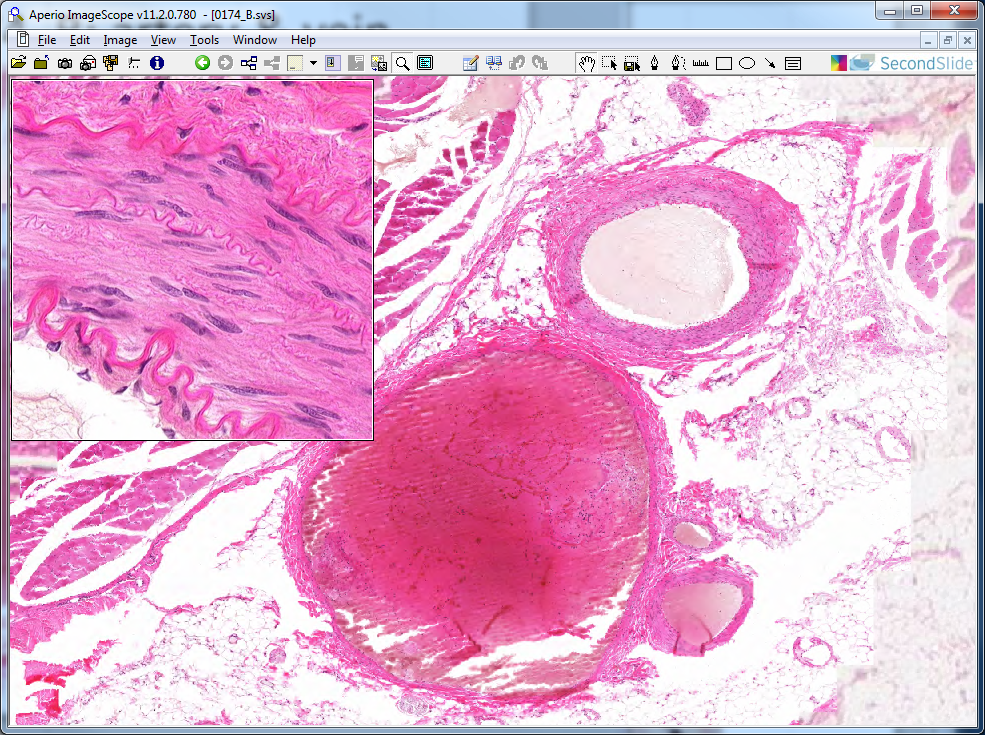 adventitia
media
OEL
artery
IEL
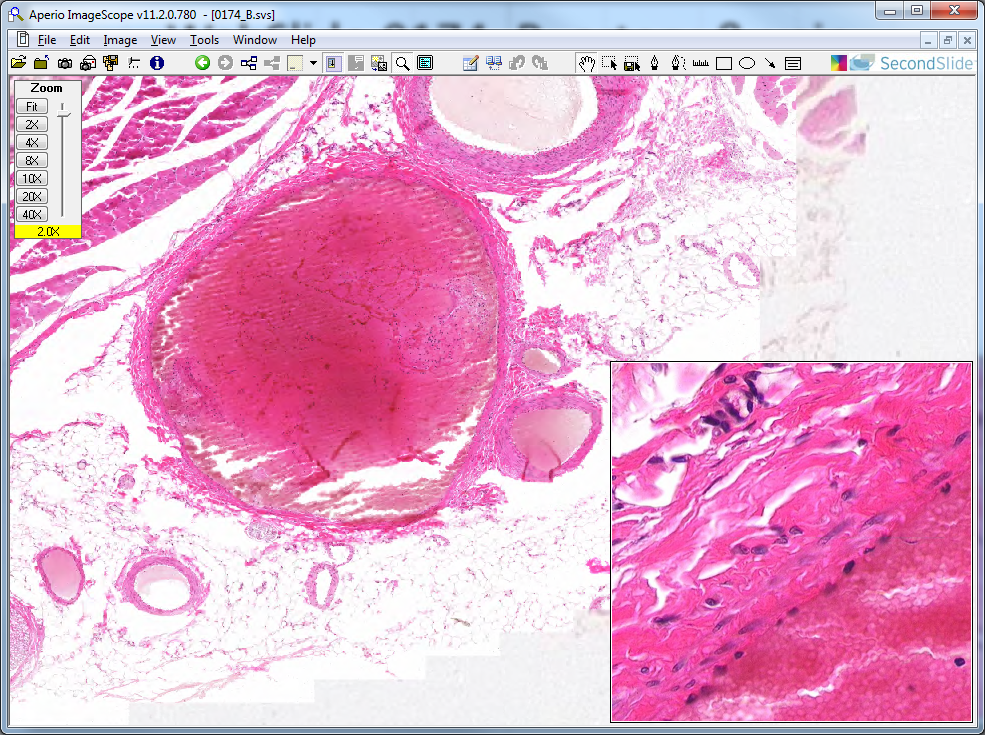 intima
adventitia
vein
media
intima
Slide UMich 042: mesentery (w/ arteries & veins)
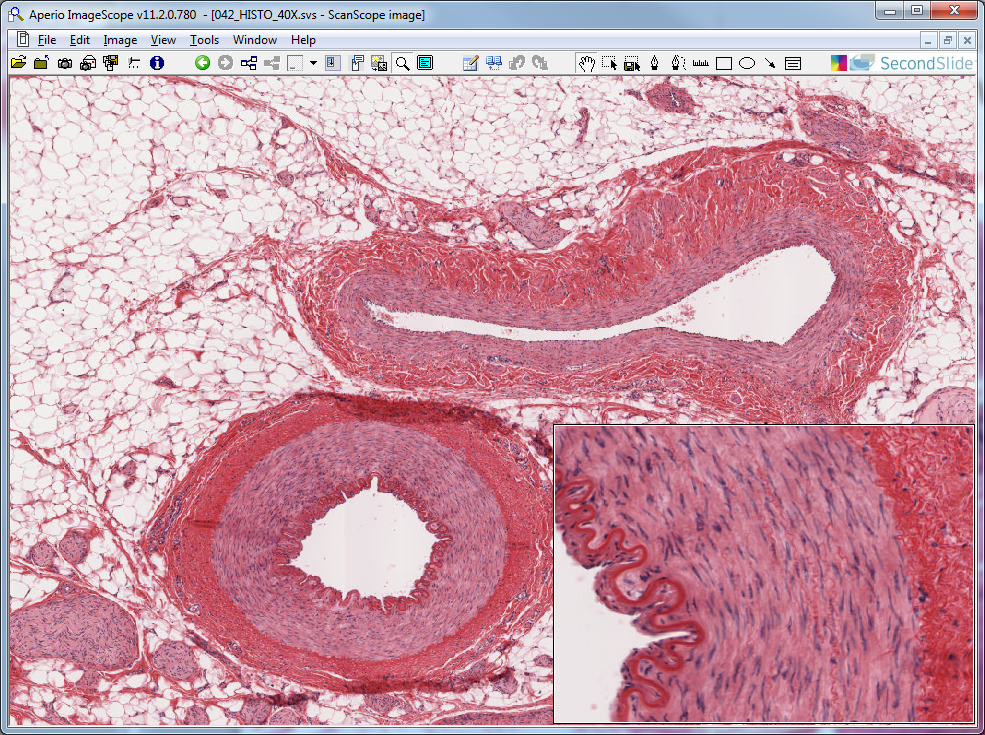 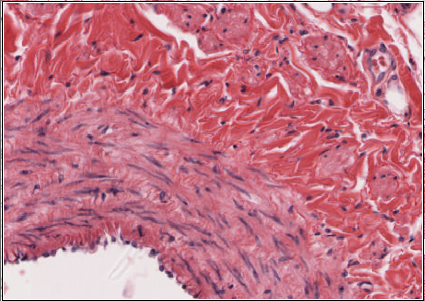 smc
adventitia
media
vein
adventitia
media
artery
OEL
IEL
intima
intima
WebSlide 0023_B: artery & vein
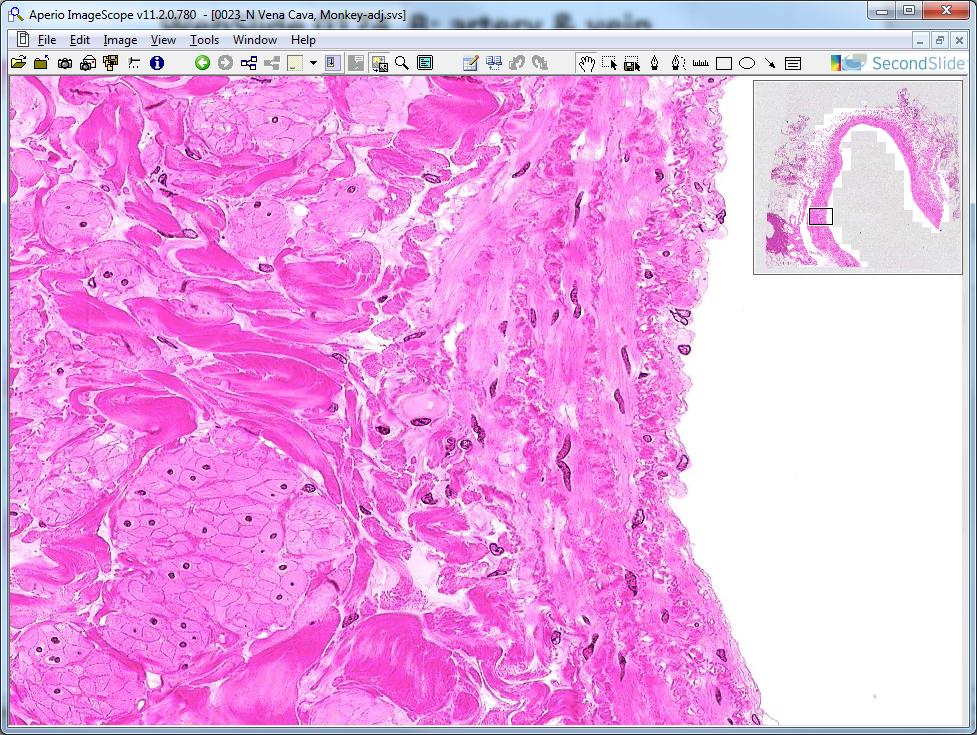 adventitia
media
intima
smc
Aorta #36 (H&E),             #88 (Aldehyde-Fuchsin)
Intima and media of the Aorta
Smooth muscle cells
Elastic laminae
(Subendothelial CT)
Intima
Endothelial cells
Vasa vasorum
#98-N (right chambers)
Coronary vessels
Atrium
Coronary sulcus
Cardiac  (fibrous) skeleton
Epicardial fat
A-V (tricuspid) valve
Ventricle
Purkinje fibers   #98
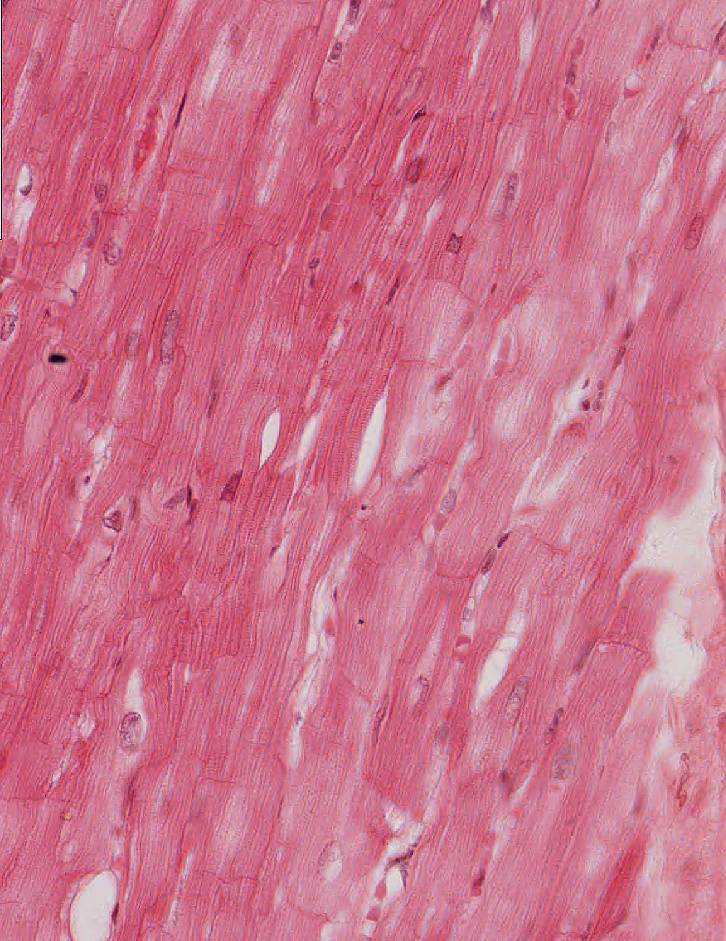 Cardiac muscle (fibers) and Purkinje fibers  #99M	longitudinal section 			Cross section
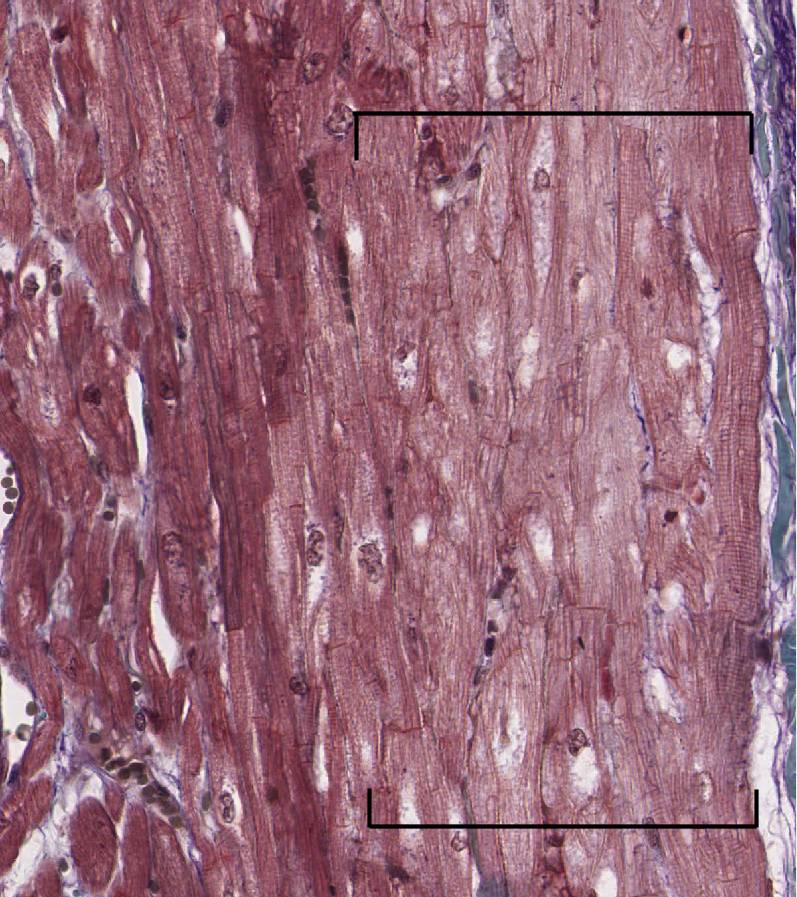 Capillaries              #98 HE, -N;  #102HE; #305
#99M
Bundle of His
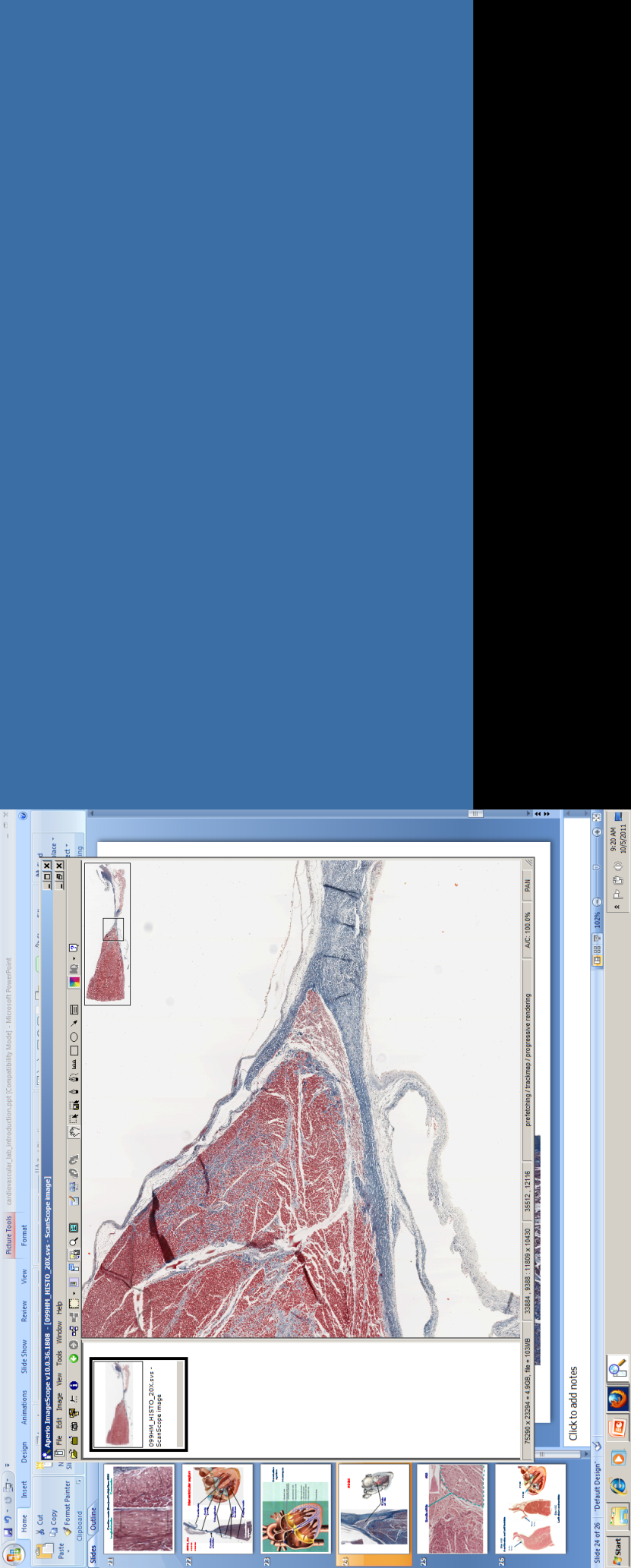 #99HM
Bundle of His                           #99
Slide 32: liver
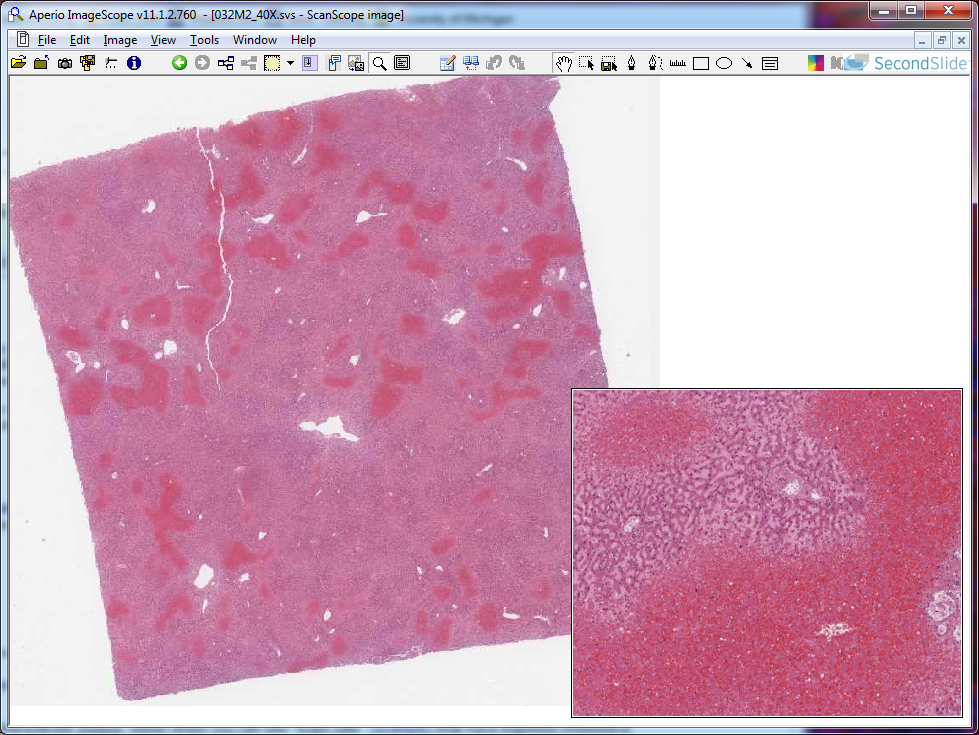 viable tissue
necrotic tissue
Slide 12: artery
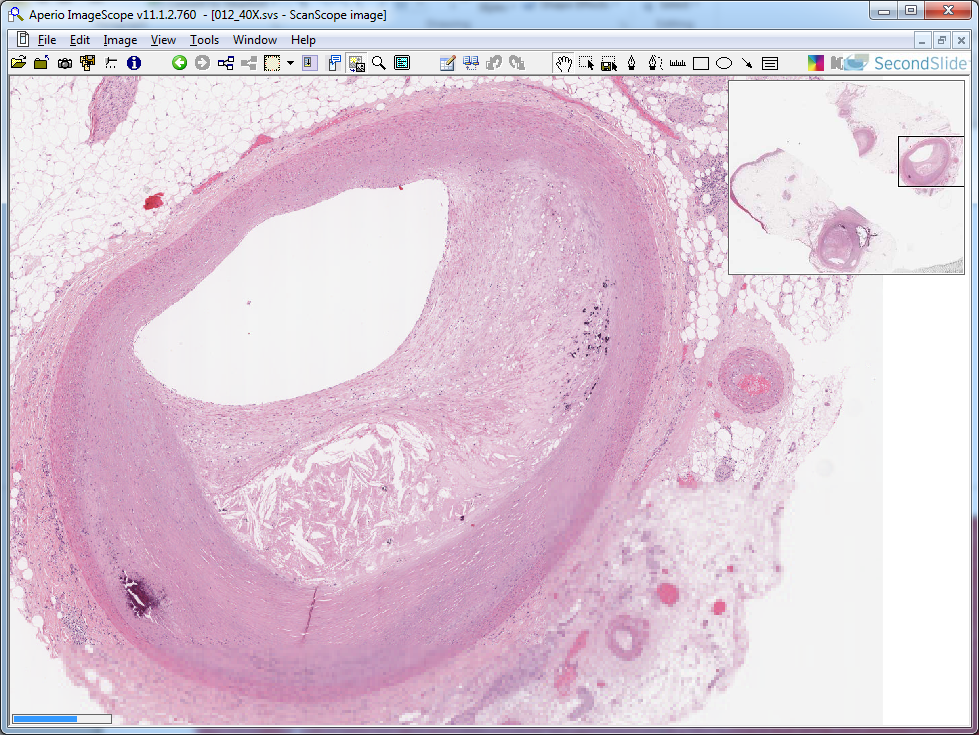 lumen
atheroma
Slide 32: myocardial infarction
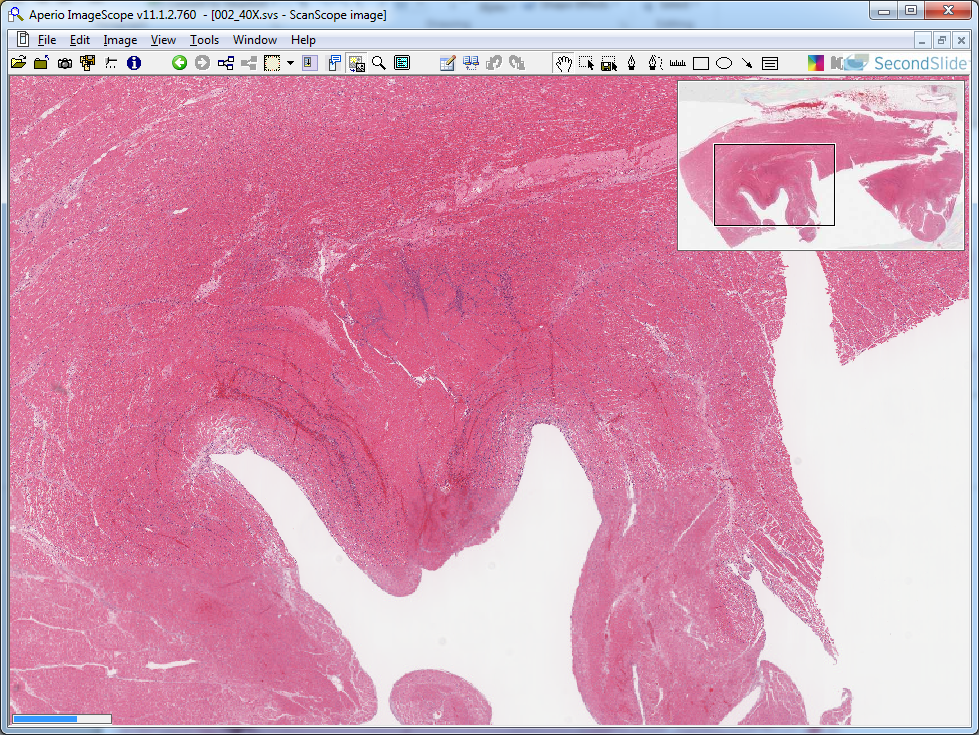 viable tissue
infarcted tissue
Slide 49: “remote” infarction
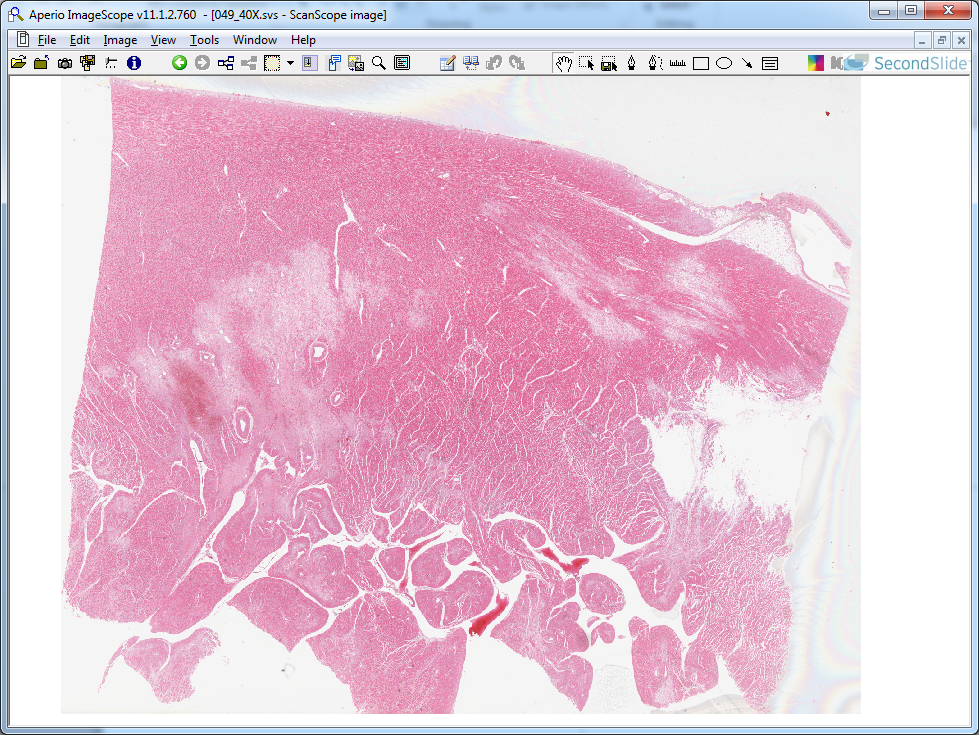 Slide 50: heart
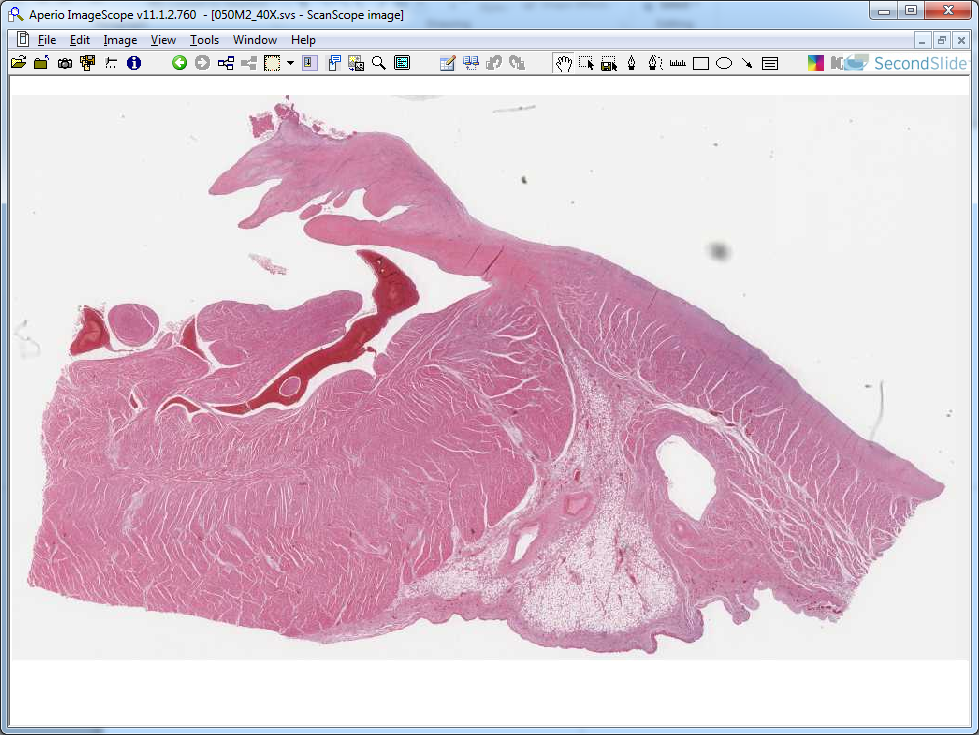 endocardium
valve
atrial myocardium
ventricular myocardium
(note the ‘holes’)
epicardium